О требованиях 
к структуре ДООП
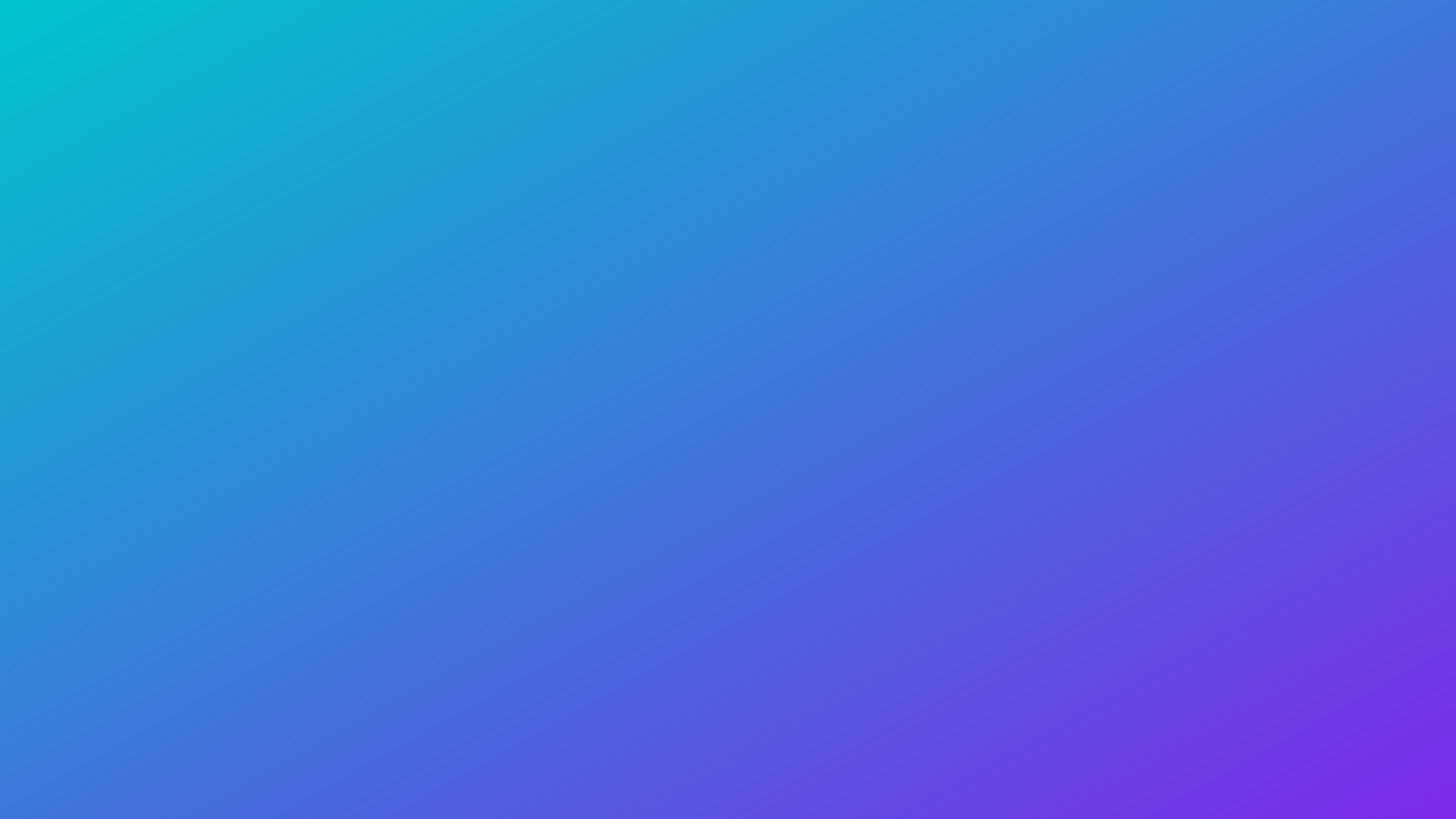 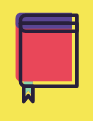 Четверикова Н.А., старший методист 
КОГОБУ ДО «Дворец творчества - Мемориал»
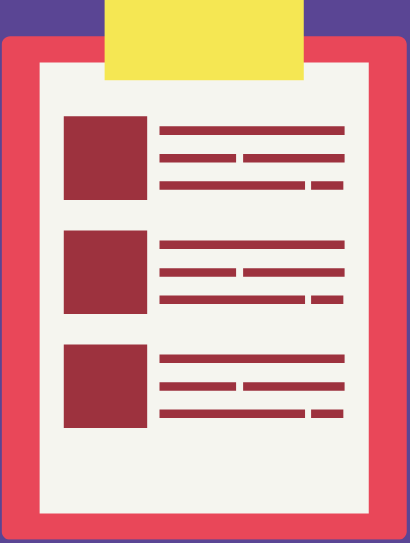 01
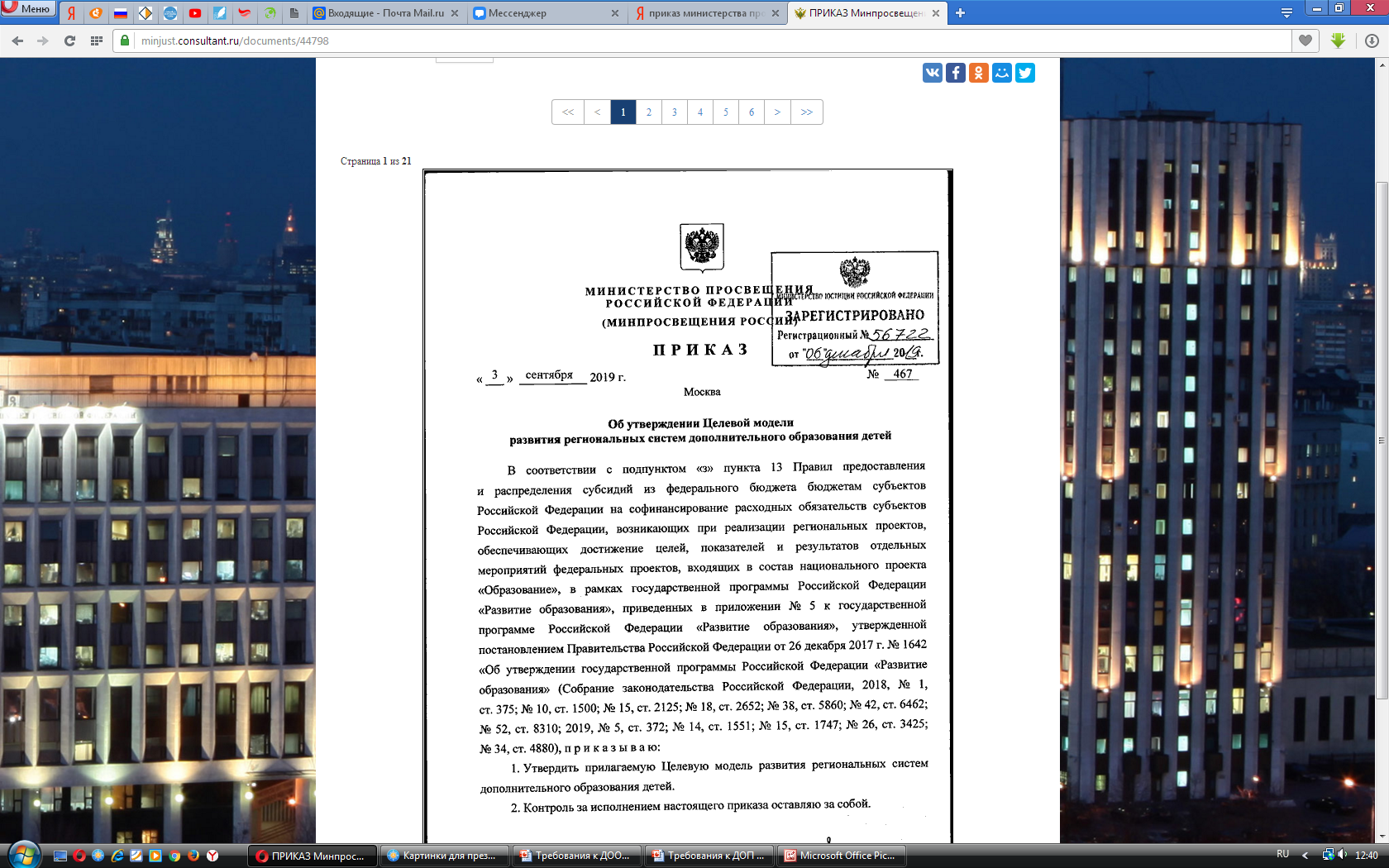 Программный подход закреплен в приказе министерства просвещения России от 03.09.2019 № 467 «Об утверждении Целевой модели развития региональных систем дополнительного образования детей»:
 «Обновление содержания дополнительных общеобразовательных программ и методов обучения производится на основе программного подхода, который включает метод целеполагания, прогнозирования, планирования и программирования развития региональной системы дополнительного образования детей, исходя из приоритетов обновления содержания дополнительных общеобразовательных программ, определяемых на основе документов стратегического планирования федерального уровня, уровня субъектов Российской Федерации и уровня муниципальных образований».
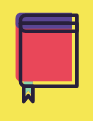 02
Федеральный закон «Об образовании в РФ
дает нормативное определение понятия «образовательная программа» следующим образом:
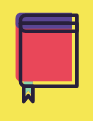 «комплекс основных характеристик образования (объем, содержание, планируемые результаты), организационно-педагогических условий и в случаях, предусмотренных настоящим Федеральным законом, форм аттестации, который представлен в виде учебного плана, календарного учебного графика, рабочих программ учебных предметов, курсов, дисциплин (модулей), иных компонентов, а также оценочных и методических материалов» (ст. 2, п. 9).
03
Дополнительная общеразвивающая программа должна предъявлять: 
- замысел, систему взглядов разработчика программы и план его действий; 
- содержание предлагаемого детям образования, методику и последовательность его изучения; 
- планируемые результаты, формы их выявления и оценки.
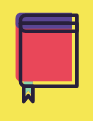 Нормативно обязанность создания ДОП определяется трудовыми функциями и трудовыми действиями, обозначенными в профессиональном стандарте «Педагог дополнительного образования детей и взрослых», утвержденном Приказом Минтруда России от 05.05.2018 № 298н.
04
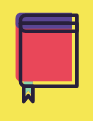 Педагог дополнительного образования в рамках выполнения Трудовой функции 3.1.5. «Разработка программно-методического обеспечения реализации дополнительной общеобразовательной программы», должен совершать, в т.ч., следующие Трудовые действия:
Разработка дополнительных общеобразовательных программ (программ учебных курсов, дисциплин (модулей) и учебно-методических материалов для их реализации. 

2. Разработка системы оценки достижения планируемых результатов освоения дополнительных общеобразовательных программ.
05
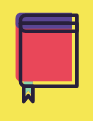 Методист, в ходе выполнения трудовой функции 3.2.2. «Организационно-педагогическое сопровождение методической деятельности педагогов дополнительного образования» совершает следующие Трудовые действия:
1. Проведение групповых и индивидуальных консультаций для педагогов ДО по разработке образовательных программ, оценочных средств, циклов занятий, досуговых мероприятий и других методических материалов. 
2. Контроль и оценка качества программно-методической документации. 
3. Организация экспертизы (рецензирования) и подготовки к утверждению программно-методической документации
06
ДОП является локальным нормативным документом, поэтому она должна пройти проверку и утверждение в определенном порядке: 
Внутренняя экспертиза - это анализ качества документа, его соответствия уставу образовательного учреждения, действующим нормативно-правовым документам и требованиям к содержанию дополнительного образования детей. 

Обсуждение Программы на заседании педагогического совета (методического совета) образовательной организации - органа, полномочного по уставу рекомендовать к утверждению нормативные документы, регламентирующие образовательную деятельность. Решение о рекомендации образовательной программы к утверждению обязательно заносится в протокол педагогического совета (методического совета). 

Утверждение Программы осуществляется в соответствии с локальным нормативным актом образовательной организации, регламентирующим утверждение программ. После утверждения ДОП считается полноценным нормативно-правовым документом образовательной организации, на реализацию этой программы выделяется финансирование.
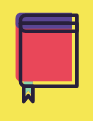 07
Распоряжение Правительства Российской Федерации от 24 апреля 2015 года № 729-р «Концепция развития дополнительного образования детей»;
Методические рекомендации по проектированию дополнительных общеразвивающих Программ (включая разноуровневые программы) (разработанные Министерством образования и науки России совместно с ГАОУ ВО «Московский государственный педагогический университет», ФГАУ «Федеральный институт развития образования», АНО ДПО «Открытое образование», 2015г.) (Письмо Министерства образования и науки РФ от 18.11.2015 № 09- 3242);
3. Приказ Министерства образования и науки Российской Федерации 23.08.2017 г. № 816 «Об утверждении Порядка применения организациями, осуществляющими образовательную деятельность, электронного обучения, дистанционных образовательных технологий при реализации образовательных программ»;
4.Приказ Министерства просвещения Российской Федерации от 09.11.2018 г. № 196 «Об утверждении Порядка организации и осуществления образовательной деятельности по дополнительным общеобразовательным программам».
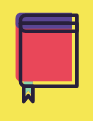 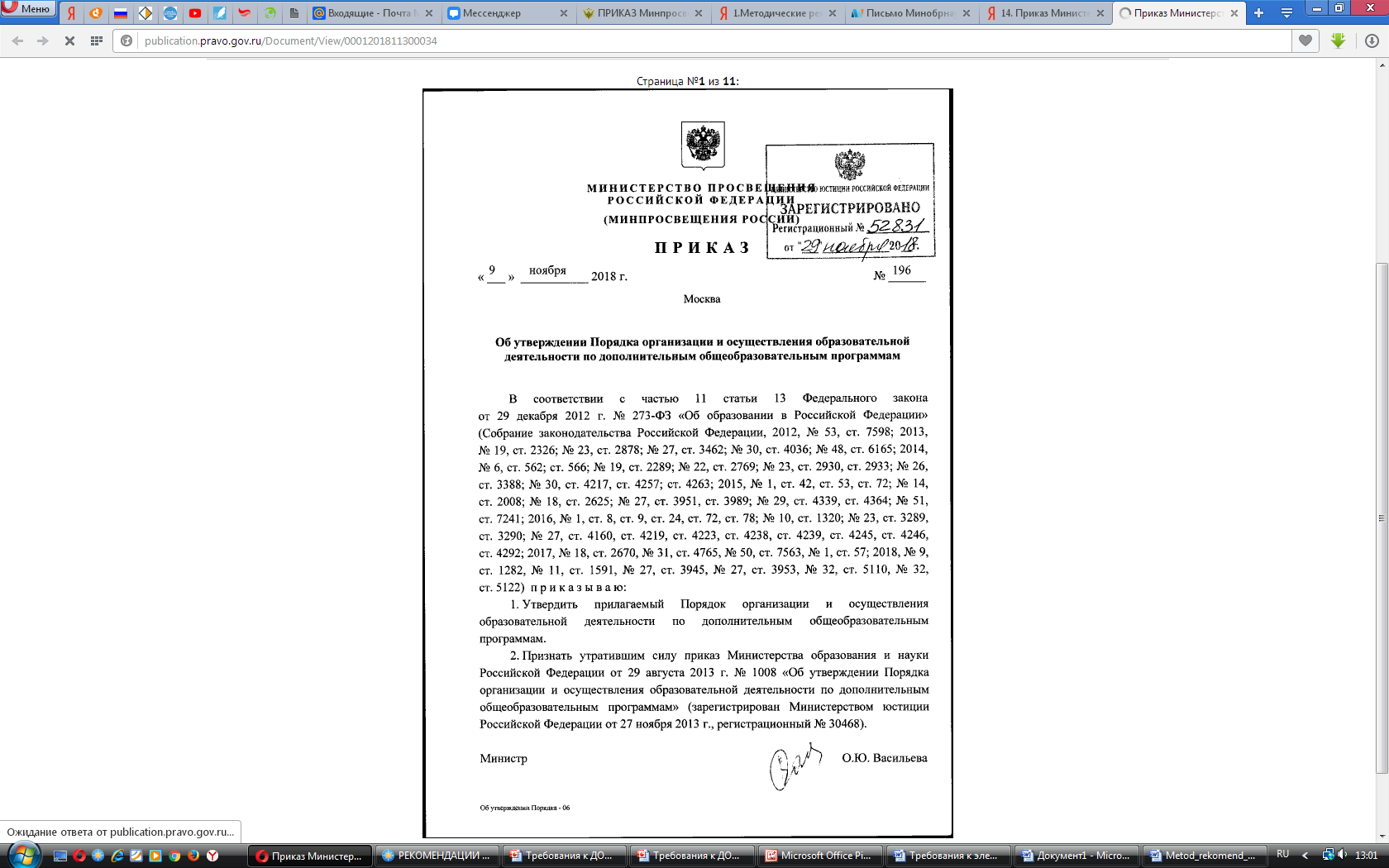 08
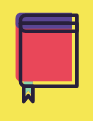 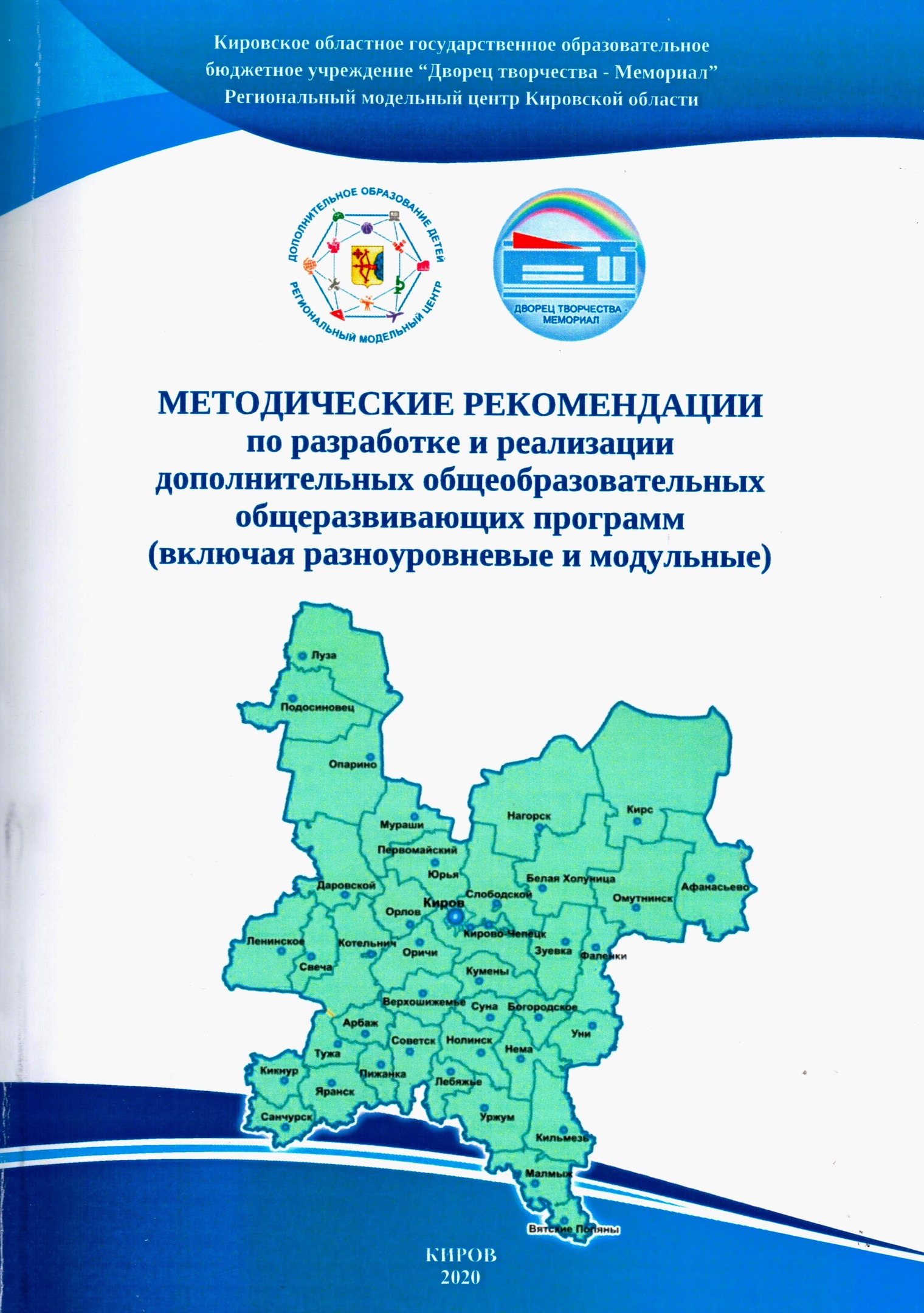 Ссылка на источник:
https://рмц43.рф/dlya-pedagogov/metodicheskie-materialy/
Региональный модельный центр  дополнительного образования 
детей Кировской области
https://рмц43.рф
09
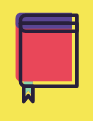 ТРЕБОВАНИЯ К СТРУКТУРЕ ДОПОЛНИТЕЛЬНОЙ ОБЩЕОБРАЗОВАТЕЛЬНОЙ ОБЩЕРАЗВИВАЮЩЕЙ ПРОГРАММЫ
ДОП включает в себя следующие структурные компоненты: 
1. Титульный лист
 2. Комплекс основных характеристик программы 
3. Комплекс организационно-педагогических условий 
 4. Список литературы
 5. Приложения
10
Титульный лист программы
Министерство образования Кировской областиМуниципальное образовательное учреждениедополнительного образования детейДом детского творчества


        
                                                                                                                                          «___» ___________2020г.





ДОПОЛНИТЕЛЬНАЯ  ОБЩЕОБРАЗОВАТЕЛЬНАЯ ОБЩЕРАЗВИВАЮЩАЯ ПРОГРАММА 
ХУДОЖЕСТВЕННОЙ НАПРАВЛЕННОСТИ
«Основы дизайна» 
Возраст обучающихся: 7-10 лет
Срок реализации: 1 год

Составитель (или автор):
Ф.И.О.,
педагог дополнительного образования







Киров
2020
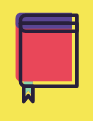 Титульный лист Программы - первая страница, предваряющая текст программы и служащая источником библиографической информации для идентификации документа.

 На титульном листе указывается:
 - наименование учредителя и полное наименование учреждения; 
- номер протокола и дата принятия решения педагогическим (методическим) советом учреждения (в соответствии с уставом ОО), гриф утверждения программы (в соответствии с локальным актом: номер приказа директора об утверждении программы, подпись директора, печать);  
- название программы; 
- направленность программы; 
- возраст обучающихся, на которых рассчитана программа; 
- срок реализации программы; 
- ФИО, должность автора(-ов) или составителя(-ей) (разработчика) программы; 
- населенный пункт; год разработки программы.
11
Содержание 

Раздел 1 «Комплекс основных характеристик программы»....................................3 

    1.1    Пояснительная записка ...................................................................................3 

    1.2    Цели и задачи .................................................................................................5 

    1.3    Учебно-тематический   план программы ........................................................6 

    1.4    Содержание учебного плана программы .......................................................7 

    1.5    Планируемые результаты .............................................................................. 8 

Раздел 2 «Комплекс организационно-педагогических условий»........................... 10 

   2.1 Календарный учебный график.......................................................................... 10 

   2.2 Условия реализации программы ...................................................................... 12 

   2.3 Методические материалы................................................................................. 13 

   2.4 Оценочные материалы и формы аттестации ................................................... 15 

   2.5 Список литературы ............................................................................................... .17
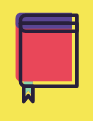 12
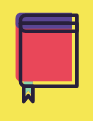 Комплекс основных характеристик программы
Включает пояснительную записку, цели и задачи программы, учебный/ учебно-тематический план, содержание, 
Планируемые  результаты.
Направленность программы (техническая, естественнонаучная, физкультурно-спортивная, художественная, туристско-краеведческая, социально-гуманитарная); 
Название направленности должно соответствовать установленному перечню направленностей программ;
Направленности должны соответствовать название программы, ее цель, задачи, содержание.
Пояснительная записка: (общая характеристика программы) содержит следующие компоненты:
13
Комплекс основных характеристик программы
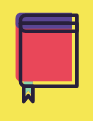 актуальность программы (своевременность, современность программы) - ответ на вопрос, зачем современным детям в современных условиях нужна конкретная программа. Актуальность может базироваться на:
анализе социальных проблем,
материалах научных исследований,
анализе педагогического опыта,
анализе детского или родительского спроса,
современных требованиях модернизации системы образования,
потенциале образовательного учреждения;
социальном заказе муниципального образования и др. факторах.

Пример
В настоящее время важным элементом молодежной политики является работа с лидерами общественных объединений. Актуальность дополнительной общеобразовательной программы «Как вести за собой» опирается на необходимость подготовки молодежных лидеров – организаторов деятельности детских общественных объединений на современном этапе развития общества.
14
Комплекс основных характеристик программы
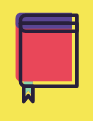 значимость программы для региона: обоснование соответствия целей, содержания  и образовательных результатов дополнительной общеобразовательной общеразвивающей программы региональным социально-экономическим и социокультурным потребностям и проблемам.

Пример
Ориентация государства на инновационный характер развития экономики, совершенствование уровня промышленного производства в России требует от образования подготовки выпускника обладающего мотивацией к техническим видам профессиональной деятельности, способностями к техническому творчеству и инновационному поиску, прочными практикоориентированными политехническими знаниями, опытом начального конструирования и моделирования. Программа «Юный моряк судомоделист» нацелена на достижение результатов в данном направлении и содействует профориентации обучающихся в области технических профессий.
15
Комплекс основных характеристик программы
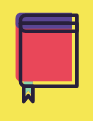 отличительные особенности программы (характерные свойства, отличающие программу от существующих, в том числе в регионе); 
Пример
В процессе реализации программы обучающиеся увлечены одной общей  идеей – создание социально ориентированного мероприятия и социально   ориентированного продукта. Происходит увлеченная работа и каждый подросток способен проявить себя в любой роли активной деятельности,  как в группе, так и индивидуально. 
Пример 
От	существующей	типовой	программы	по	радиоспорту	настоящая	программа	«Спортивная	радиопеленгация»	отличается	структурным	построением	и	параметрами	многолетней	тренировки	спортсменов	с	учётом	возрастных	границ	зон	спортивных	достижений	в радиопеленгации,	оптимальным	набором	и	соотношением	времени	применяемых	средств,	методов	физической	 и	технико-тактической подготовки,	планами-схемами	годичных	циклов	тренировочного	процесса,	особенностями	психологического	сопровождения.
16
Комплекс основных характеристик программы
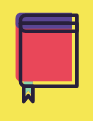 новизна  (основные идеи, которые придают программе своеобразие): 
 новое решение проблем дополнительного образования;
 новые методики преподавания;
 новые педагогические технологии в проведении занятий;
 нововведения в формах диагностики и подведения итогов реализации программы и т.д.

Пример : 
Новизна дополнительной общеобразовательной программы «Как вести за собой» основана на комплексном подходе к подготовке молодого человека «новой формации», умеющего жить в современных социально-экономических условиях: компетентного, мобильного, с высокой культурой делового общения, готового к принятию управленческих решений, умеющего эффективно взаимодействовать с деловыми партнерами.
17
Комплекс основных характеристик программы
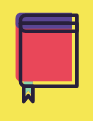 адресат программы (примерный портрет обучающегося, для которого будет актуальным обучение по данной программе);
Пример 1
Программа предлагается для освоения школьниками  от 15 до 16 лет (9-11 классы).
Набор детей  в объединение свободный. Состав группы – постоянный, может быть разно- полым и разновозрастным. Наиболее оптимальное количество детей в группе–  12  человек,  что  позволяет  педагогу  дать  индивидуальную  консультацию  учащимся.

Пример 2 Программа	адресована подросткам 14—17	лет. Воспитанники,	 поступающие	в объединение,	проходят	собеседование, направленное	на выявление их	индивидуальности  и	склонности	к выбранной деятельности.
По его результатам	воспитанники	первого	года обучения могут	быть зачислены	 в 
группу ознакомительного,  базового  или продвинутого  уровня	освоения программы.	
Условия	набора	детей	в	коллектив:	принимаются	все	желающие. Наполняемость	в	группах	составляет:	первый	год	обучения	—	15 человек; второй год обучения	— 12	человек;	третий	год- 10 (на основании Устава учреждения). 
Уменьшение	числа	учащихся	в	группе	на	втором	и	третьем годах обучения	объясняется	увеличением	объема	и	сложности	изучаемого материала.
18
Комплекс основных характеристик программы
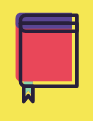 объем программы, срок освоения (общее количество учебных часов, запланированных на весь период обучения, необходимых для освоения программы; объем модулей) 
Пример 1
Объем программы -  144 часа.
Срок освоения. 36 недель в рамках 1-го учебного года.

Пример 2
Программа	рассчитана	на	2	года	обучения.	
год	обучения	—	144 часа;	
2	год	обучения	—	72	часа;		всего - 216	часов.
19
Комплекс основных характеристик программы
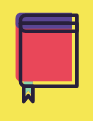 формы обучения (очная, очно-заочная, заочная или сочетание форм);

 уровень программы : содержание и материал программы дополнительного образования детей должны быть организованы по принципу дифференциации в соответствии со следующими уровнями сложности:
«Стартовый (ознакомительный) уровень» предполагает использование и реализацию общедоступных и универсальных форм организации материала, минимальную сложность предлагаемого для освоения содержания программы.
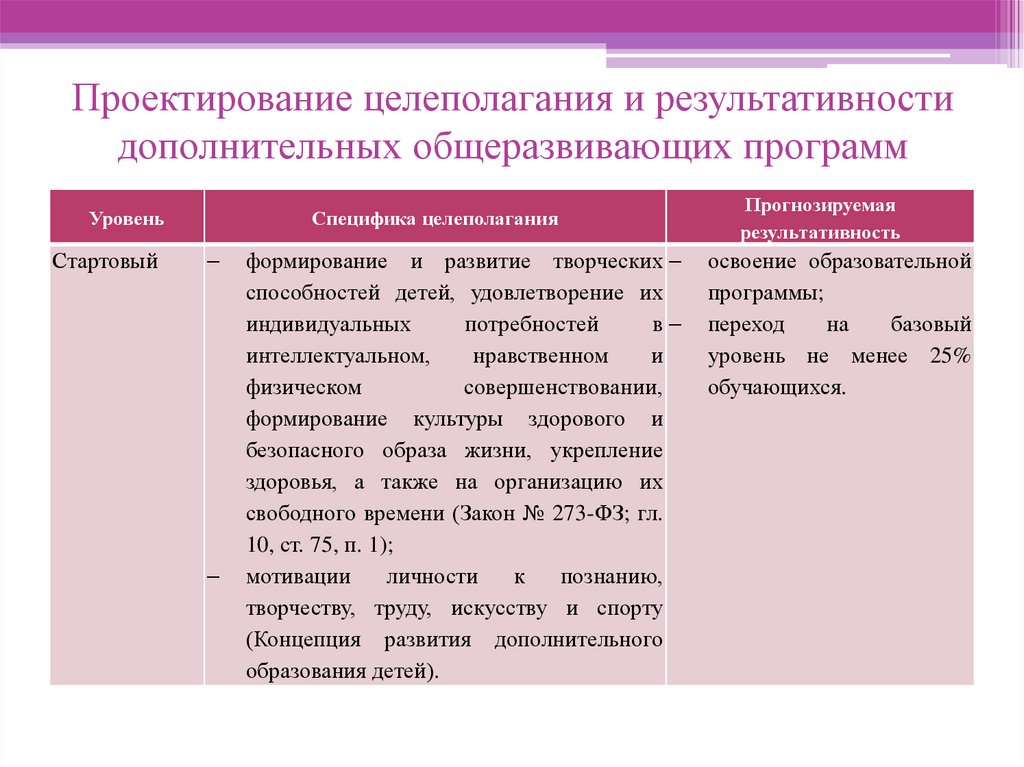 20
Комплекс основных характеристик программы
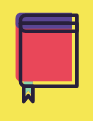 «Базовый уровень» предполагает использование и реализацию таких форм организации материала, которые допускают освоение специализированных знаний и языка, гарантированно обеспечивают трансляцию общей и целостной картины в рамках содержательно-тематического направления программы.
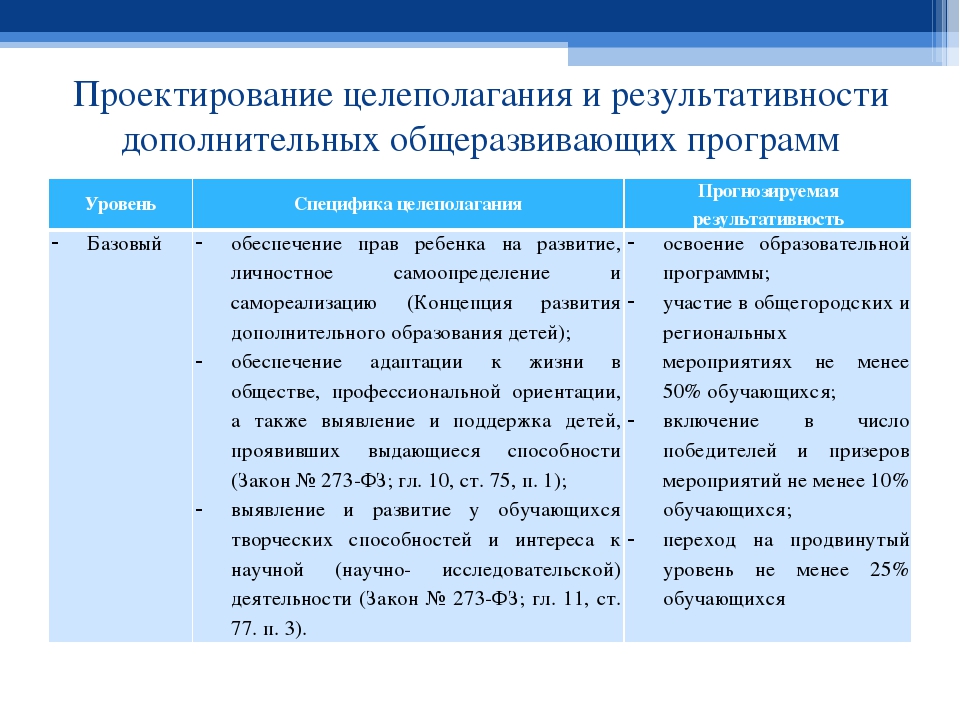 21
Комплекс основных характеристик программы
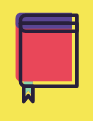 «Продвинутый уровень» предполагает использование форм организации материала, обеспечивающих доступ к сложным (возможно узкоспециализированным) и нетривиальным разделам в рамках содержательно-тематического направления программы. Это углубленное изучение содержания программы и доступ к околопрофессиональным и профессиональным знаниям в рамках содержательно-тематического направления программы.
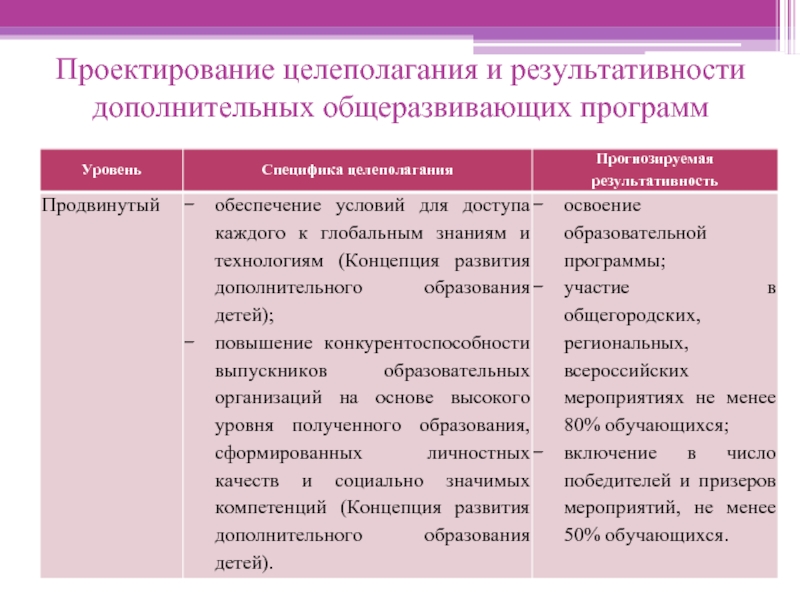 22
Комплекс основных характеристик программы
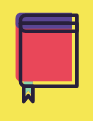 особенности организации образовательного процесса (формы реализации образовательной программы: традиционная, или с использованием сетевого взаимодействия, или построенная по модульному принципу, или с использованием дистанционных технологий, или с использованием электронного обучения; организационные формы обучения: групповые, индивидуальные, подгрупповые; в группах одного возраста или разновозрастных группах);

организационные формы обучения. 
Пример
На занятии применяются групповые, индивидуальные и подгрупповые организационные формы обучения в разновозрастных группах.

 режим занятий 
Пример 
2 раза в неделю по 2 академических часа.
23
Комплекс основных характеристик программы
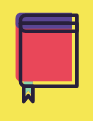 Цель и задачи программы. 
 Цель дополнительной общеобразовательной общеразвивающей программы отражает ее основную направленность и желаемый конечный результат. 
 Цель– это конкретный, охарактеризованный качественно, образ желаемого (ожидаемого) результата, который можно достичь к определенному моменту времени.
 Цель программы ясна, конкретна, перспективна, реальна, значима,  связана с названием программы, отражает ее основную направленность.
Пример:
Духовно-нравственное воспитание личности на основе приобщения к традициям рукоделия и включения в процесс декоративно-прикладного творчества в техниках бисероплетения.
 Содействовать развитию социальной инициативы обучающихся на основе профессиональной ориентации в сфере социо-культурной деятельности. 
 Художественно-эстетическое  развитие личности ребенка на основе приобретенных 	им театрально-исполнительских знаний и  умений в процессе освоения основ актерского мастерства.
24
Комплекс основных характеристик программы
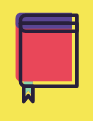 Задачи дополнительной общеобразовательной общеразвивающей программы показывают, что нужно сделать для достижения цели. 
Задачи подразделяются на три группы: образовательные, развивающие и воспитательные.

ПРИМЕР
Цель программы: создание условий для развития и реализации потенциала воспитанников в области технического творчества через включение их в деятельность  по судомоделированию, техническому конструированию и участию в соревнованиях по судомодельному спорту.
Задачи: 
Образовательные задачи: формировать знания, умения и навыки обучающихся в области судомодельной деятельности на основе практикоориентированного и политехнического подхода; 

Развивающие задачи: развивать мотивационную и когнитивную готовность к различным видам технической деятельности, технического творчества и профессиональная ориентация в области профессий технической направленности;

Воспитательные задачи: духовно-нравственное воспитание и формирование ценностных ориентаций на основе опыта переживаний гражданско-патриотических и трудовых ценностей.
25
Комплекс основных характеристик программы
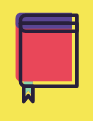 В процессе освоения содержания ДОП:
 учащегося можно обучить: алгоритму, методам, навыкам, основам, особенностям, последовательности, правилам, приемам, принципам, процессу, способам, техникам, технологиям, этапам, упражнениям и др.;
у обучающегося можно развивать: волю, воображение, внимание, восприятие, знания, интеллект, качества, координацию, компетенции, логику, любознательность, мотивацию, моторику, мышление, навыки, память, речь, ритм, склонности, слух, способности, умения, фантазию и др.;
развивать можно следующие способности обучающегося: артистические, гуманитарные, инженерные, интеллектуальные, конструктивно-технические, коммуникативные, лингвистические, литературные, математические, музыкальные, организационные, ораторские, поэтические, творческие, физические, художественные и др.;
развивать можно мышление: инновационное, конструктивное, логическое, наглядно-образное, предпринимательское, пространственное, теоретическое, эмпирическое и др.;
26
Комплекс основных характеристик программы
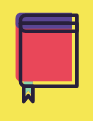 развивать можно следующие компетенции обучающегося: информационные, инновационные, коммуникативные, организационные, предпринимательские и др.;
у обучающегося можно формировать: интерес, заинтересованность, личностные качества, мотивацию, отношение, ценности, культуру, позицию, склонности, способности и др.;
формировать можно следующие личностные качества обучающегося: аккуратность, активность, бережливость, вежливость, внимательность, выносливость, дисциплинированность, доброжелательность, добросовестность, духовность, инициативность, исполнительность, коммуникабельность, креативность, мотивацию, настойчивость, общительность, организованность, ответственность, отзывчивость, патриотизм, предприимчивость, пунктуальность, работоспособность, рассудительность, самокритичность, самостоятельность, трудолюбие, уверенность, уважение, усидчивость, целеустремленность и др.;
27
Комплекс основных характеристик программы
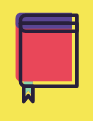 формировать можно следующие ценности обучающегося: духовные, культурные, моральные, нравственные, общечеловеческие, патриотические, семейные, эстетические, этические и др.
формировать можно отношение к: людям (взрослым, родителям, педагогам, друг другу, представителям другой национальности), животным (бездомным, нуждающимся в помощи), историческому наследию, национальной культуре, национальным традициям и обычаям, природе, родному языку, общественному делу, собственному здоровью, учебе, ценностям жизни и др.;
формировать можно культуру: духовную, здорового и безопасного образа жизни, информационную, коммуникативную, поведения, речи, сотрудничества, труда, экологическую и др. 
формировать можно позицию: гражданскую, моральную, нравственную, этическую и др.
28
Комплекс основных характеристик программы
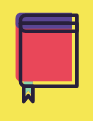 Учебный план
Учебный план - документ, который определяет перечень, трудоемкость, последовательность и распределение по периодам обучения учебных предметов, курсов, дисциплин (модулей), практики, иных видов учебной деятельности и, если иное не установлено настоящим Федеральным законом, формы промежуточной аттестации обучающихся (ФЗ ст.2 п.22); 
Учебный план Программы содержит название разделов и тем программы, количество теоретических и практических часов и формы аттестации (контроля), оформляется в табличной форме.
29
Комплекс основных характеристик программы
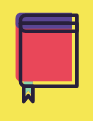 Содержание учебного плана – это реферативное описание разделов и тем программы в соответствии с последовательностью, заданной учебным планом; включает описание теоретической и практической частей, форм контроля, соответствующих каждой теме.

Пример:
Раздел 1. Начальный.
Тема «Вводное занятие»
Тема «Техника безопасности»
Теория. Вводный инструктаж по правилам поведения во Дворце. Правила техники безопасности при работе с инструментами и колюще-режущими предметами, при выполнении столярных работ.
Практика. 
Не предусмотрено.

Раздел 1. Введение в предмет.
Тема «Вводное занятие «Бисероплетение как особый вид декоративно-прикладного искусства».
Теоретические сведения. Цели и задачи образовательной программы. Режим работы. История развития бисероплетения. Современные направления бисероплетения. Демонстрация изделий.
Практика. 
Не предусмотрена.
30
Комплекс основных характеристик программы
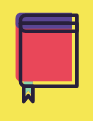 Планируемые результаты освоения ДОП: совокупность знаний, умений, навыков, личностных качеств, компетенций, приобретаемых обучающимися при освоении программы по ее завершению.

Планируемые результаты ДОП делятся на личностные, метапредметные и предметные.


Планируемые результаты освоения ДОП (каждой части программы) соответствуют обозначенным  Программой целям и задачам  ее реализации.
31
Комплекс основных характеристик программы
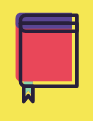 Личностные результаты – это готовность и способность обучающихся к саморазвитию, сформированность мотивации к обучению и познанию, ценностно-смысловые установки обучающихся, отражающие их индивидуально-личностные позиции, социальные компетенции, личностные качества; сформированность основ гражданской идентичности.

Метапредметные результаты: обобщенные способы деятельности, освоенные обучающимися   в процессе  обучения, необходимые для самостоятельного успешного усвоения учащимися новых знаний, умений и компетенций.

Предметные –  результаты, которые достигаются обучающимися в процессе изучения предмета; опыт «предметной»  деятельности по получению, преобразованию и применению нового знания.
32
Комплекс основных характеристик программы
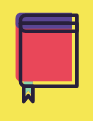 Пример 
Планируемые результаты программы
Личностные результаты:
эстетические ценностные ориентации личности (красота, гармония, прекрасное, искусство, творчество);
нравственные ценностные ориентации личности (культура, национальные традиции, семья, доброта, взаимопонимание, любовь, дружба);
черты характера: трудолюбие, аккуратность, усидчивость, терпение;
признаки адекватной поло-ролевой идентификации личности,
признаки национальной и культурной идентификации личности.
33
Комплекс основных характеристик программы
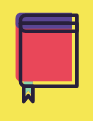 Метапредметные результаты:
Личностная компетентность: мотивация к занятию декоративно-прикладным творчеством (а в отдельных случаях - и ориентация на соответствующие профессии);  готовность и способность к реализации творческого потенциала в предлагаемых видах творческой деятельности.
Информационная компетентность: готовность использовать информационные источники, литературу в области декоративно-прикладного искусства. 
Рефлексивная компетентность: способность к самоанализу собственных достижений в области освоения программы, самооценке продуктов деятельности, способность к критическому анализу неудач и постановке целей саморазвития в творческой деятельности.
Коммуникативная компетентность: способность к сотрудничеству в рамках совместной деятельности при создании общего продукта; готовность к открытой коммуникации в условиях ценностно-значимого общения.
32
Комплекс основных характеристик программы
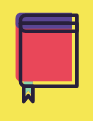 Предметные результаты:
К концу первого (второго года обучения) ребёнок:
- будет знать….
- будет уметь…..
- будет иметь представление…
- будет стремиться….
- будет обучен…
- овладеет понятиями….
- получит навыки..
- расширит представления о …..
научиться делать…
- будет сформирована устойчивая потребность…
- будут воспитаны морально –волевые и нравственные качества…
- будет развита устойчивая потребность к самообразованию…
- будет сформирована активная жизненная позиция…
будут развиты творческие способности…
 будет воспитано уважение к нормам коллективной жизни….
34
Комплекс организационно-педагогических условий
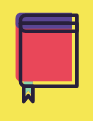 Календарный учебный график:
Календарный учебный график – это составная часть ДОП.
В образовательных организациях дополнительного образования, в которых ведется электронный журнал, календарный учебный график для каждой учебной группы ежегодно формируется системой автоматически на основе учебно-тематического планирования Программы.
35
Условия реализации программы
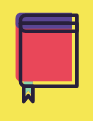 Реальная и доступная совокупность условий реализации программы (методическое обеспечение, материально-техническое обеспечение, информационное обеспечение, кадровое обеспечение).

Методическое обеспечение
Методические материалы – обеспечение  Программы методическими видами продукции: 
перечень тематики и форм методических материалов по программе; 
список используемых методик и технологий (современных педагогических и информационных технологий); 
перечень групповых и индивидуальных методов обучения; 
дидактический материал с указанием тематики: (таблицы, плакаты, картины, фотографии, дидактические карточки, памятки, научная и специальная литература, раздаточный материал,  видеозаписи,  аудиозаписи, мультимедийные материалы, компьютерные программные средства и др.);
характеристика индивидуальных учебных планов, если предусмотрено локальными документами организации (ФЗ, ст. 2, п. 9; ст. 47, п. 5).
36
Условия реализации программы
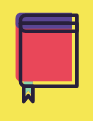 Материально-техническое обеспечение:
В разделе должны быть указаны все необходимые составляющие для реализации программы: 
    сведения	о	помещении,	в	котором	проводятся	занятия,	(учебном	кабинете,	компьютерном	классе,	мастерской,	лаборатории,	хореографическом	классе,	спортивном	или	актовом	зале,	и	т.п.); 
сведения	о наличии	подсобных	помещений	(кладовых,	костюмерных,	раздевалок	и	т.п.); 
    перечень	оборудования учебного помещения, кабинета(классная	доска,	столы	и стулья для учащихся и педагога, шкафы  и стеллажи для хранения дидактических пособий и учебных материалов, зеркала, декорации,	костюмы ит.п.); 
    перечень	оборудования, необходимого для проведения занятий, (станков, спортивных снарядов, швейных	машинок,	специальных приспособлений,	микрофонов	и т.п.); 
    перечень	технических	средств обучения	(компьютер,	принтер, мультимедиа-проекторы,	интерактивная доска,	телевизор,	музыкальный центр, фотоаппарат, видеокамера, DVD- проигрыватель и т.п.); 
    перечень	технических,	графических,	чертёжных,	швейных и  других инструментов, приборов, музыкальных	инструментов и т.п.; 
перечень	материалов,	необходимых  для	занятий: ватман, ткани,  нитки, фурнитура, глина, клей,	краски заготовки из дерева, металла и других материалов и т.п.; 
    учебный  комплект на	каждого воспитанника(тетрадь, ручка, карандаш, фломастеры, набор цветной	бумаги,	альбом и т.п.); 
    требования к специальной одежде учащихся	(спортивной	форме, одежде для	занятий хореографией,	работы	в	мастерской	и	т.д.).
37
Условия реализации программы
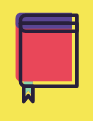 Нормативное обеспечение - это совокупность нормативов и правил, в соответствии с которыми осуществляется образовательная деятельность:
инструкции: по технике безопасности и охране труда, по организации и проведению выездных мероприятий (экскурсий, походов и др.), по работе с различными техническими инструментами и приспособлениями и др.;
правила: внутреннего распорядка для обучающихся, эксплуатации технического оборудования и технических устройств, пожарной и электробезопасности и др.;
положения: о проведении массовых мероприятий (акции, концерта, конкурса, соревнования, турнира, фестиваля и др.), об организации деятельности (исследовательской, проектной и др.), о детском объединении (мастерской, лаборатории, студии и др.), о мониторинге образовательных результатов реализации программы, о индивидуальном обучении и др.;
уставы: детского объединения (клуба, мастерской, школы и др.), детско-родительского объединения и др.

Кадровое обеспечение:
Пример: К реализации программы привлекается педагог дополнительного образования, имеющий педагогическое образование и достаточный опыт педагогической деятельности, образование и опыт в области декоративно-прикладного творчества.
39
Условия реализации программы
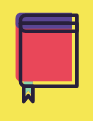 Формы аттестации:
Отражают достижение цели и задач (образовательных, воспитательных, развивающих), индивидуальны для каждой программы, соответствуют формам, указанным в учебном плане.

Систематизированные материалы наблюдений (оценочные листы, материалы и листы наблюдений и т.п.) за процессом овладения знаниями, умениями, навыками, компетенциями, предусмотренными программой.

Материалы для проведения текущего контроля успеваемости и промежуточной аттестации учащихся, а именно: тесты, вопросы, задания, задачи и т.п. с указанием критериев оценки их выполнения (пп.10, 11 ч.3 ст.28 ФЗ №273).

Порядок проведения промежуточной аттестации определяется в нормативном локальном акте учреждения.
40
Условия реализации программы
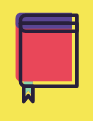 Оценочные материалы:
Пакет диагностических методик, позволяющих определить достижения учащимися планируемых результатов (ФЗ ст.2, п.9; ст.47, п.5). 

Оценочные материалы тесно связаны с ожидаемыми результатами программы (предметными, метапредметными, личностными) через систему критериев, показателей оценки результатов и индикаторов измерения.
Пример: 
1. Приложение № 1 – Примерный перечень критериев и показателей. 
2. Приложение № 2 – Статистические показатели детского объединения. 
3. Приложение № 3 – Анкеты «Мотивы для занятий в детском объединении» и «Интерес  к совместной деятельности». 
4. Приложение № 4 Тестовые задания.  
5. Приложение № 5 – Методика «Психологическая атмосфера в коллективе». 
6. Приложение № 6 – Методика «Наши отношения». 
7. Приложение    №   7  –  Анкеты    «Удовлетворённость   родителей   образовательным  
процессом» и «Удовлетворённость обучающихся образовательным процессом». 
8.  Приложение  №  8  –  План  мониторинговой  деятельности  педагога  дополнительного  образования.
41
Условия реализации программы
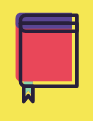 СПИСОК ЛИТЕРАТУРЫ:

Составляется несколько списков:
  список литературы, использованной при написании программы;
  список литературы, рекомендованной педагогам для освоения данного вида деятельности;
  список литературы, рекомендованной обучающимся для успешного освоения данной программы;
  список литературы, рекомендованной родителям в целях расширения диапазона образовательного воздействия и помощи родителям в обучении и воспитании детей.
42
Условия реализации программы
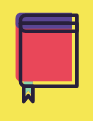 *Списки литературы должны содержать перечень изданий, в том числе опубликованных за предыдущие 5 лет:

  по общей педагогике;
  по методике данного вида деятельности;
  по методике воспитания;
  по общей и возрастной психологии
  по теории и истории выбранного вида деятельности;
  опубликованные учебные, методические и дидактические пособия.
43
Условия реализации программы
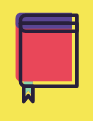 Приложения к образовательной программе
    К	программе могут быть добавлены приложения различного характера: 
    иллюстративный	материал	по	тематике	занятий; 
    словарь	специальных	терминов	с	пояснениями; 
    контрольные	вопросы	и	задания; 
    конспекты,	описание	занятий; 
    технологические	карты; 
   готовые	изделия,	образцы; 
     условия	набора	детей	в	коллектив; 
    условия	прослушивания; 
  диагностические	материалы и   материалы	тестирования; 
    памятки	для	родителей; 
    методические	разработки	для	организации	индивидуальной	работы	с	детьми; 
    сценарии	творческих	мероприятий; 
   	видео-	и	аудиозаписи,	фотоматериалы; 
    электронные	ресурсы	и	др.
44
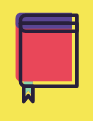 Благодарю 
за внимание!

Четверикова Наталия Алексеевна, 
старший методист Дворца 
контакты: 8 (8332) 57-19-64
45